Klub Ekonomskog instituta, ZagrebMAKROEKONOMSKA ANALIZA IZVOZNE KONKURENTNOSTI PREHRAMBENE INDUSTRIJE REPUBLIKE HRVATSKE
dr.sc. Goran Buturac, urednik
dr.sc. Maruška Vizek
CILJ ISTRAŽIVANJA
nove spoznaje o izvoznoj konkurentnosti prehrambene industrije:
uzroci i trendovi nastajanja promjena
komparativne prednosti i specijalizacija
 značaj izvoza prehrambene industrije
čimbenici unapređenja izvozne konkurentnosti
2
REZULTATI ISTRAŽIVANJA
3
OSNOVNI TRENDOVI
izvozni rast
 neelastičnost potražnje
 rast izvozne orijentiranosti
 vanjsko-trgovinski deficit
 izvozna koncentracija
4
IZVOZ PREHRAMBENIH PROIZVODA
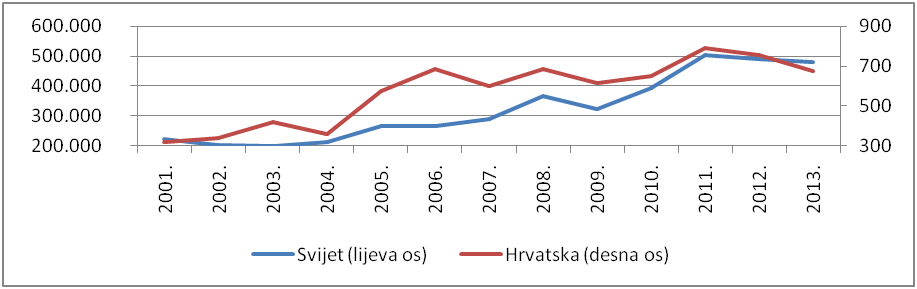 5
IZVOZ PIĆA
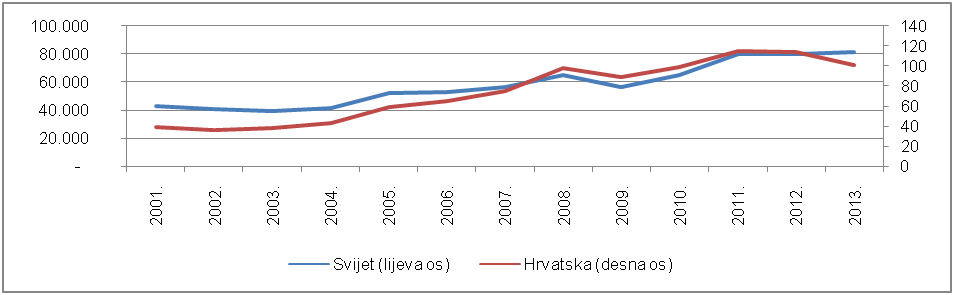 6
CEFTA
najvažnije izvozno tržište
vanjsko-trgovinski suficit
najveći broj proizvoda s komparativnim prednostima
vodeći proizvodi: konditorski proizvodi, pivo, voda, riba  
promjena uvjeta nakon ulaska Hrvatske u EU
najnoviji trendovi: pad izvozne konkurentnosti
7
EU 15 – “stare” članice EU
vodeći proizvodi: riba, meso, umaci, proizvodi od brašna
veliki vanjsko-trgovinski deficit
značajna proizvodna i tržišna koncentracija
mali broj proizvoda s komparativnim prednostima
relativno najveća jedinična cijena izvoza 
najnoviji trendovi: pad izvozne konkurentnosti
8
NMS 12 – nove članice EU
vodeći proizvodi: šećer, umaci, voda, konditorski proizvodi, meso
veliki vanjsko-trgovinski deficit
značajna proizvodna i tržišna koncentracija
mali broj proizvoda s komparativnim prednostima
nedovoljna izvozna orijentiranost i razina specijalizacije 
najnoviji trendovi: pad izvozne konkurentnosti
9
RUSIJA
1,7 posto izvoza 
komparativne prednosti nedovoljno razvijene
izvozni rast
vanjsko-trgovinski suficit
vodeći proizvodi: juhe, umaci, keksi, vino  
najnoviji trendovi: rast izvozne orijentiranosti
10
TURSKA
brzo rastuće tržište
 0,2 posto izvoza
neiskorišteni potencijali  
vanjsko-trgovinski deficit
vodeći proizvodi: slad pržen ili nepržen, biljna ulja, maslinovo ulje
najnoviji trendovi: nedovoljan rast izvozne orijentiranosti
11
ZNAČAJ PREHRAMBENE INDUSTRIJE
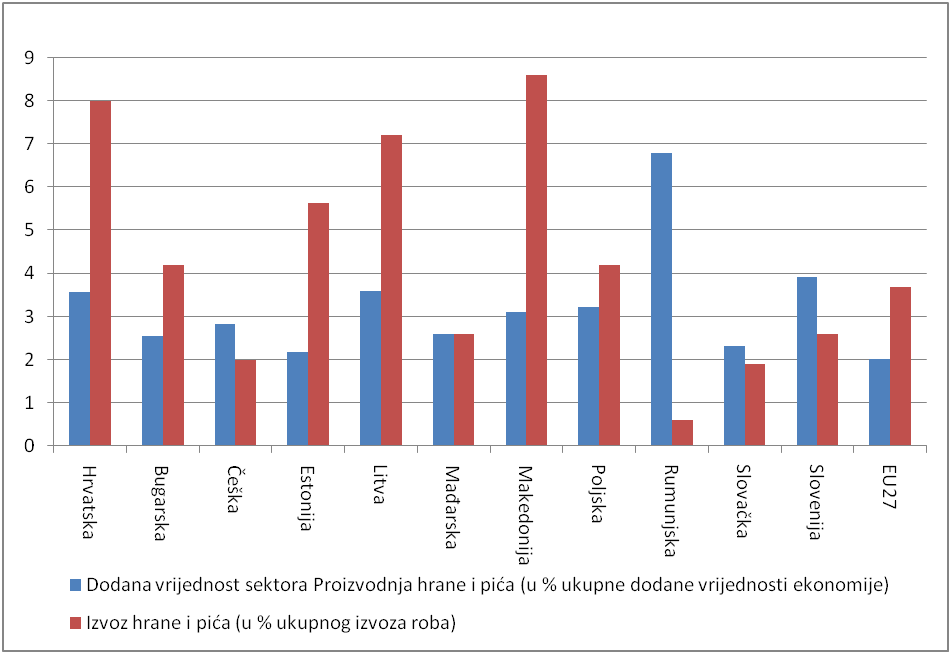 12
STRUKTURA UPORABE HRANE I PIĆA
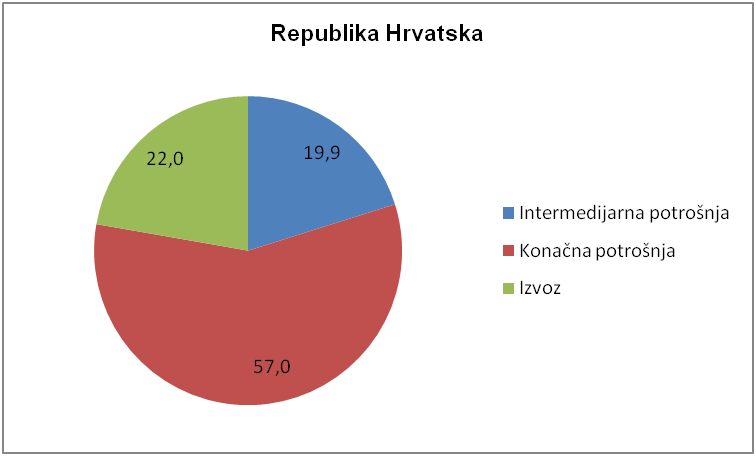 13
INTERMEDIJARNA POTROŠNJA HRANE I PIĆA
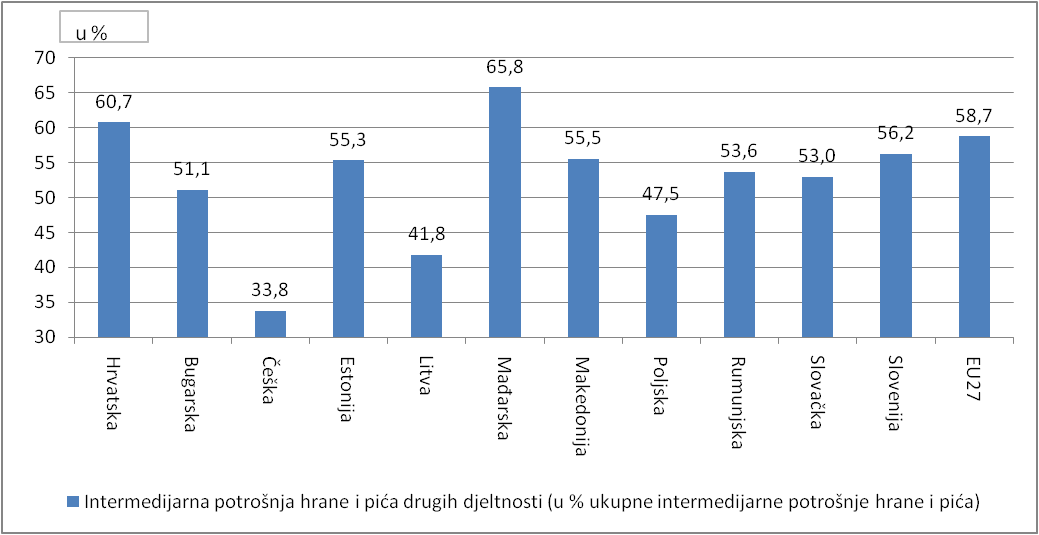 14
MULTIPLIKATORI OUTPUTA
15
PERSPEKTIVE RAZVOJA I OČEKIVANJA
nastavak jačanja izvozne orijentiranosti
 sve veća izloženost kretanjima na globalnom tržištu
 rast konkurencijskog pritiska
 manji utjecaj gospodarskih prilika, veći konkurencije 
 značajniji rast uvjetovan ulaganjima u inovacije i istraživanje tržišta
 uloga države
16
ZAKLJUČAK
usporavanje izvoznog rasta
 konkurencijski pritisak
 izražena koncentracija
 usmjerenost na rastuća tržišta
 strateški značaj
17